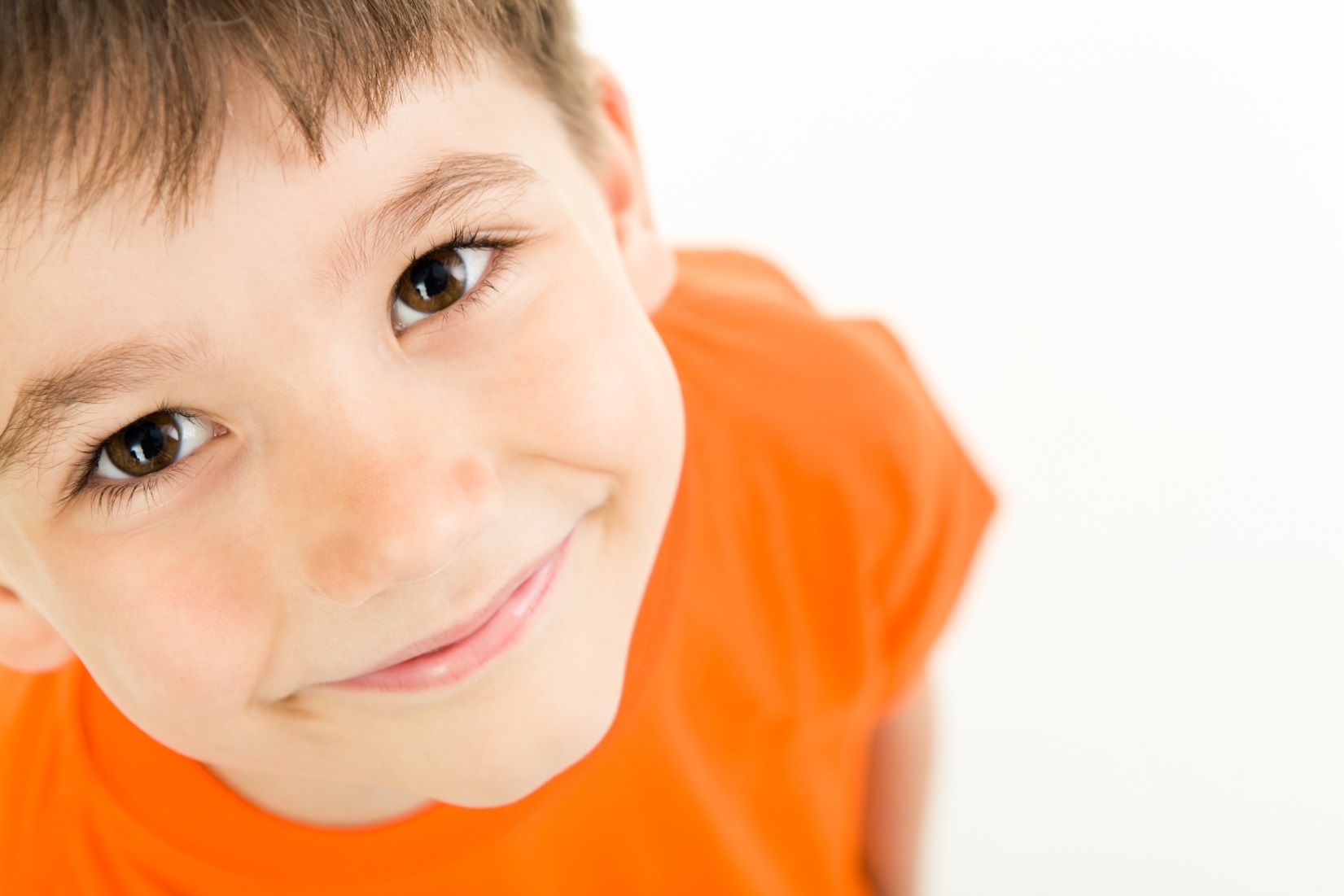 When I Feel Proud
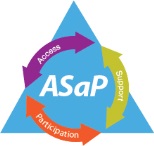 The GRIT Program, 2017
[Speaker Notes: Scripted stories can also be used to help demonstrate anger. This is a sample of a story you might use.]
Sometimes, I feel proud.
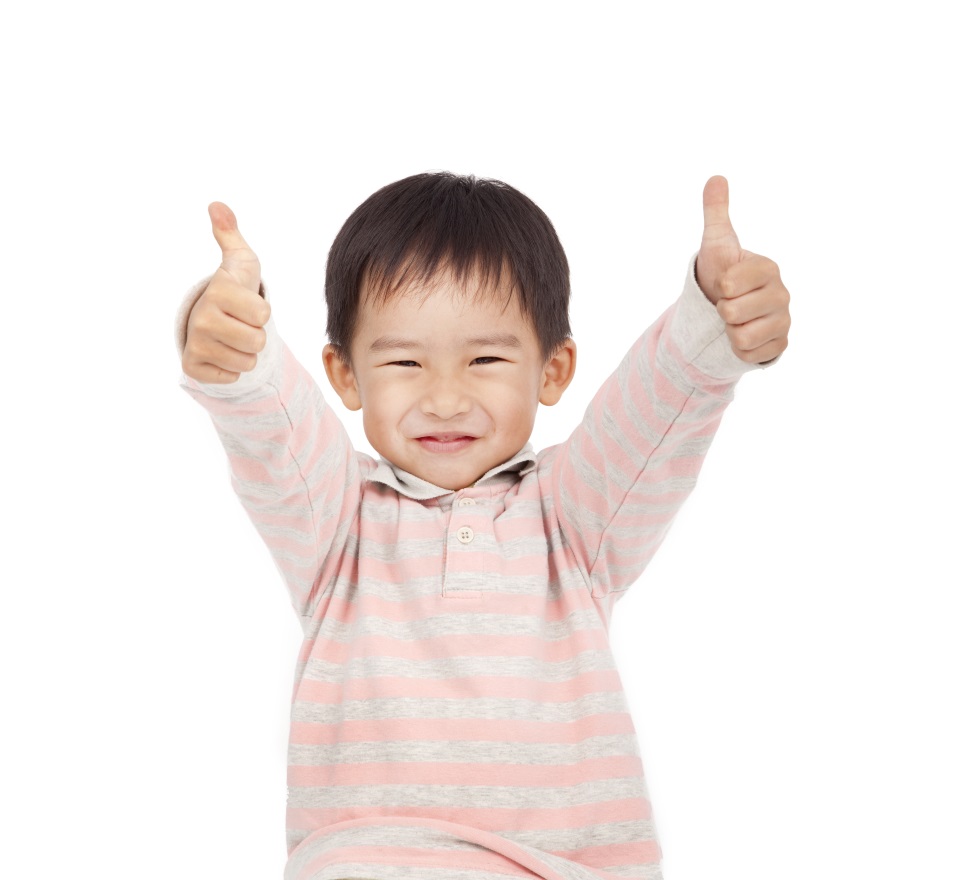 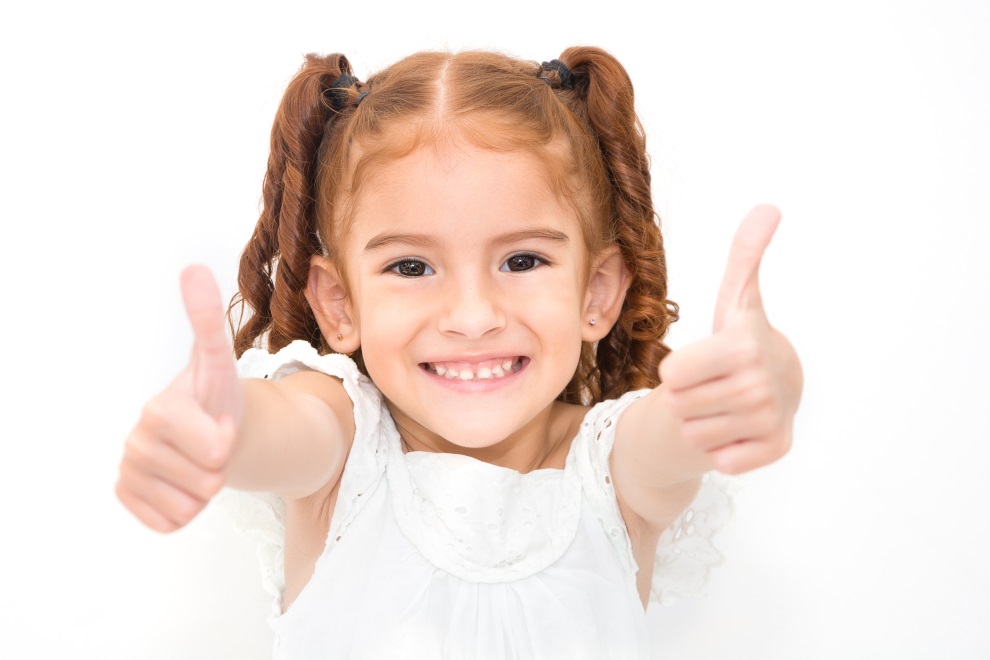 I like it when I feel proud.
1
I might feel proud when…
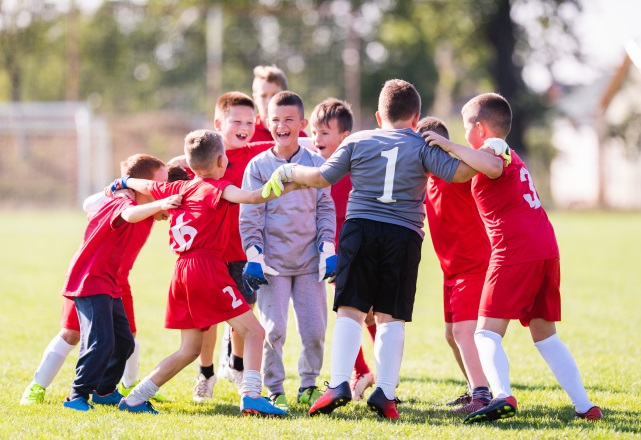 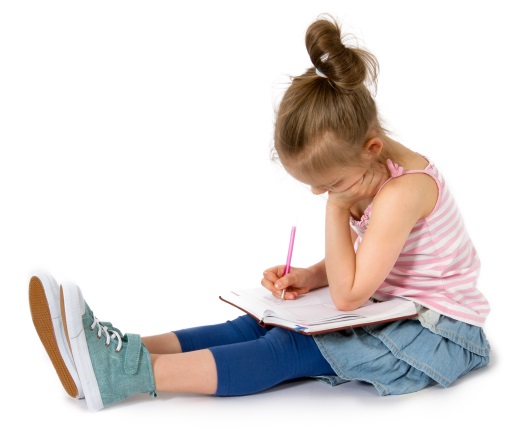 I win a game.
I’m working hard on something.
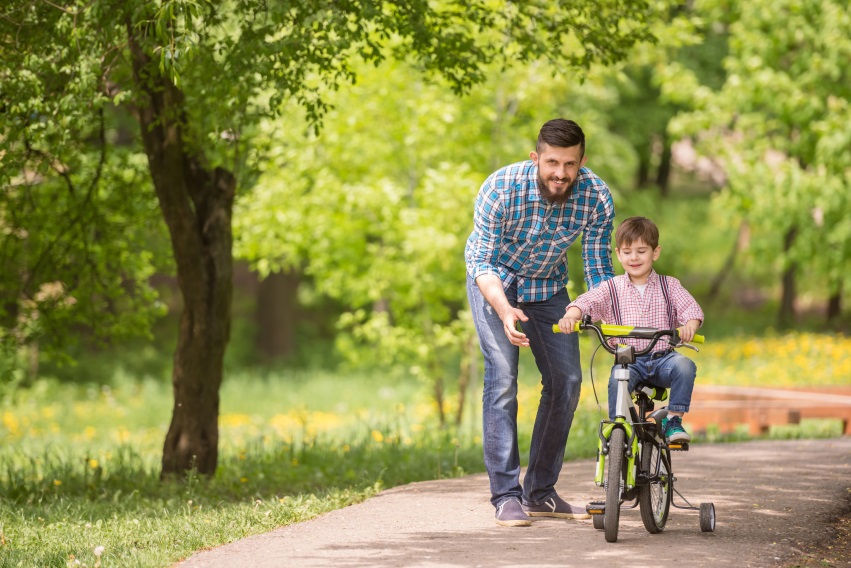 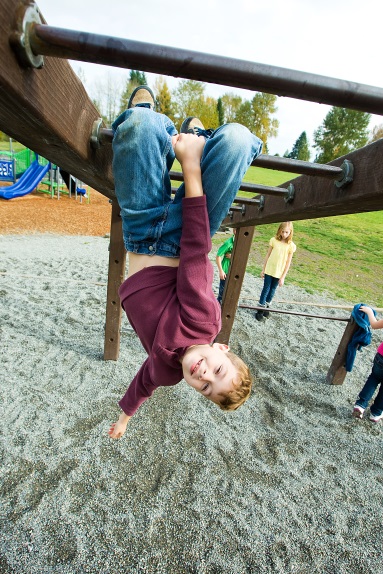 I am learning to do something all by myself.
I try something new.
2
When I feel proud, it feels good!
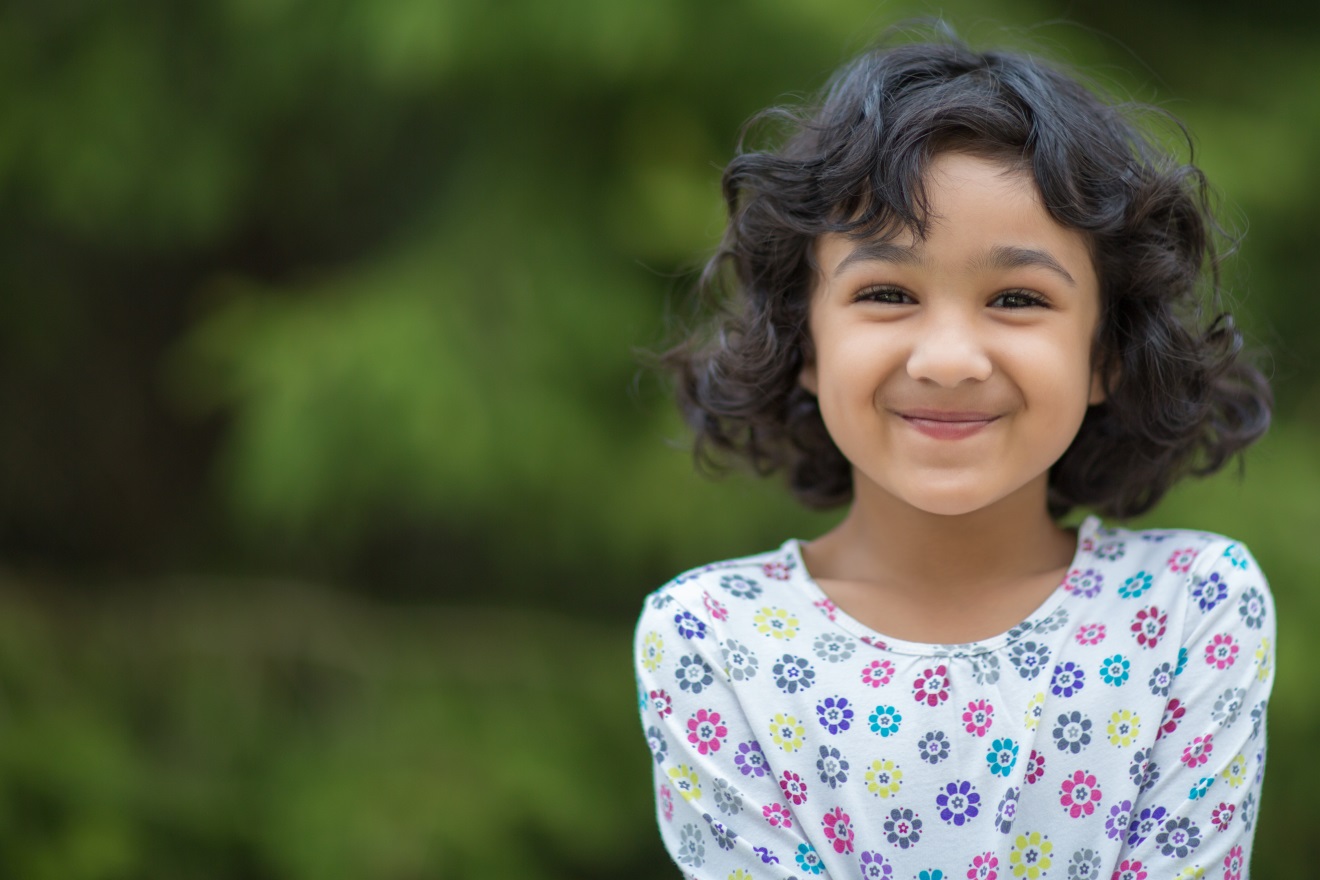 I might smile when I feel proud.
3
When I feel proud,I can share my pride with others.
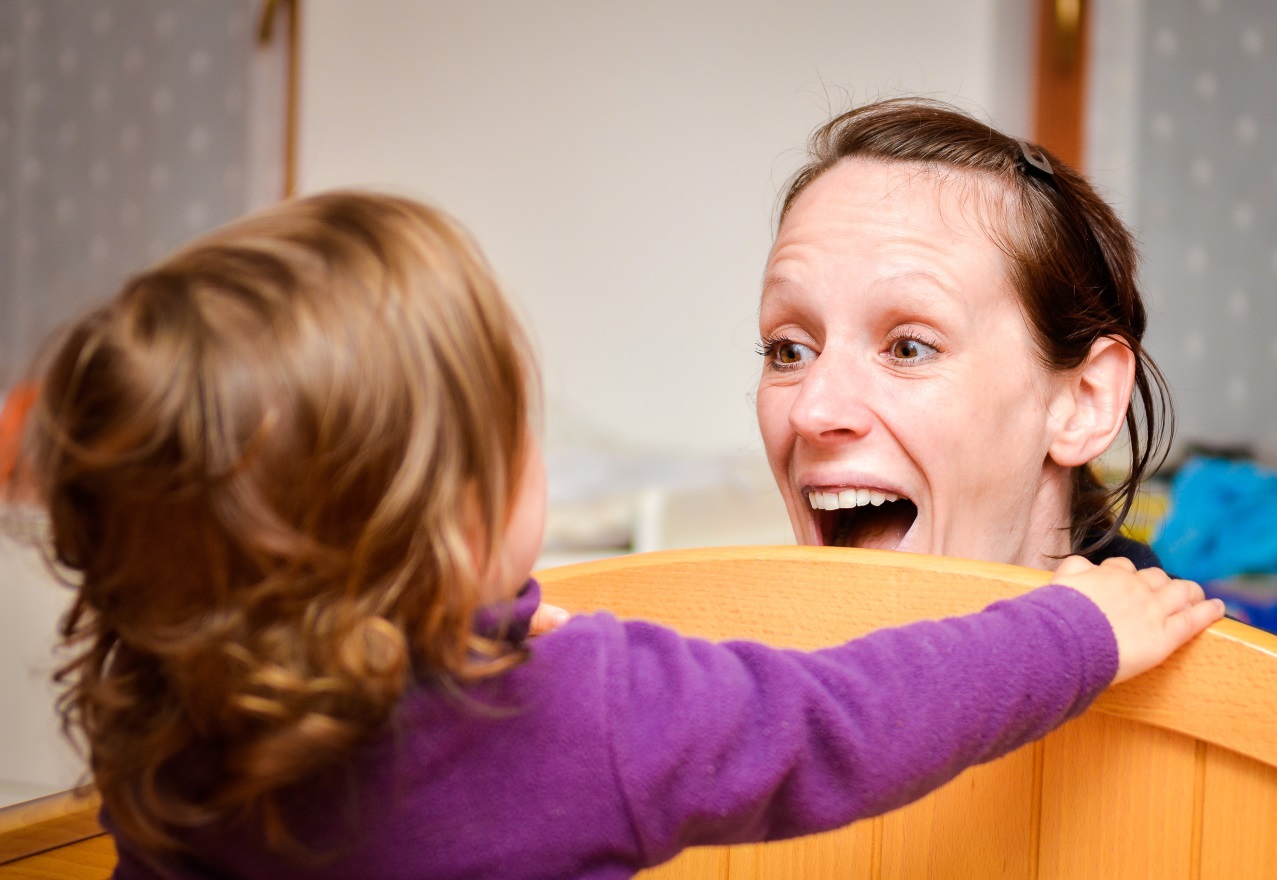 I can use my words to tell people:“I feel proud!”
4
[Speaker Notes: This scripted story is a continuation of the story we read earlier – it is moving from recognizing anger to expressing it appropriately.]
I can do other things when I feel proud.
I can hug someone.
I can give a high five.
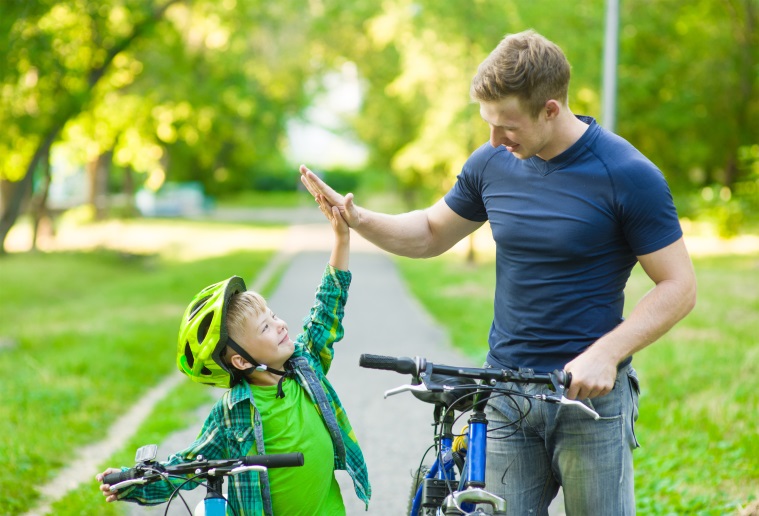 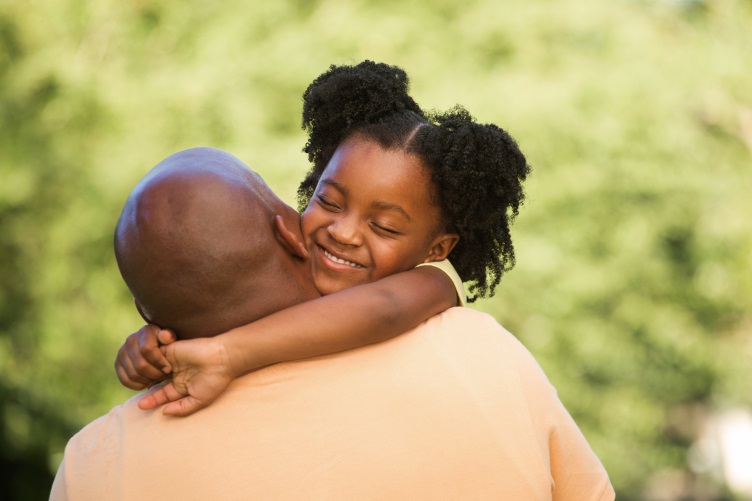 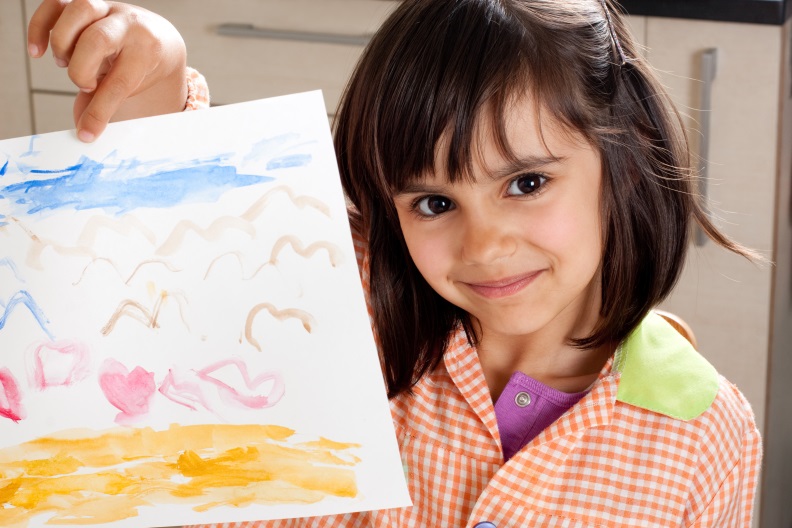 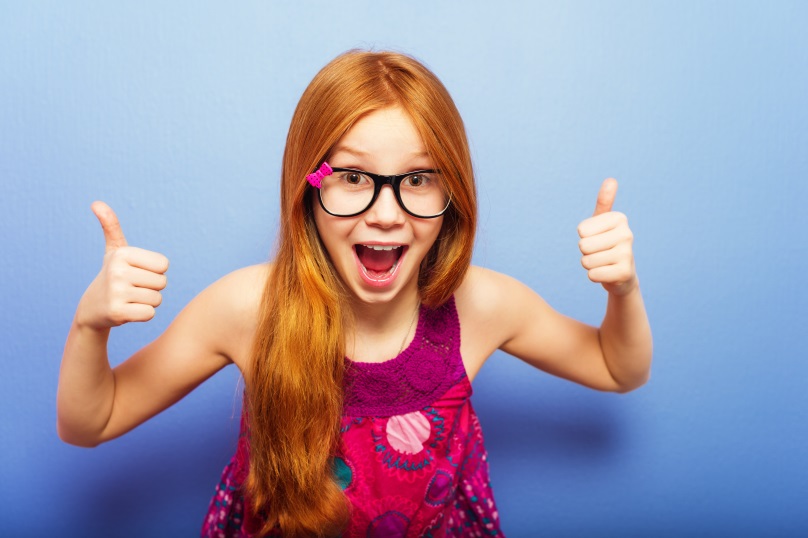 I can show someone what I did.
I can give a little cheer.
5
If I notice someone working hard,maybe I can help them feel proud!
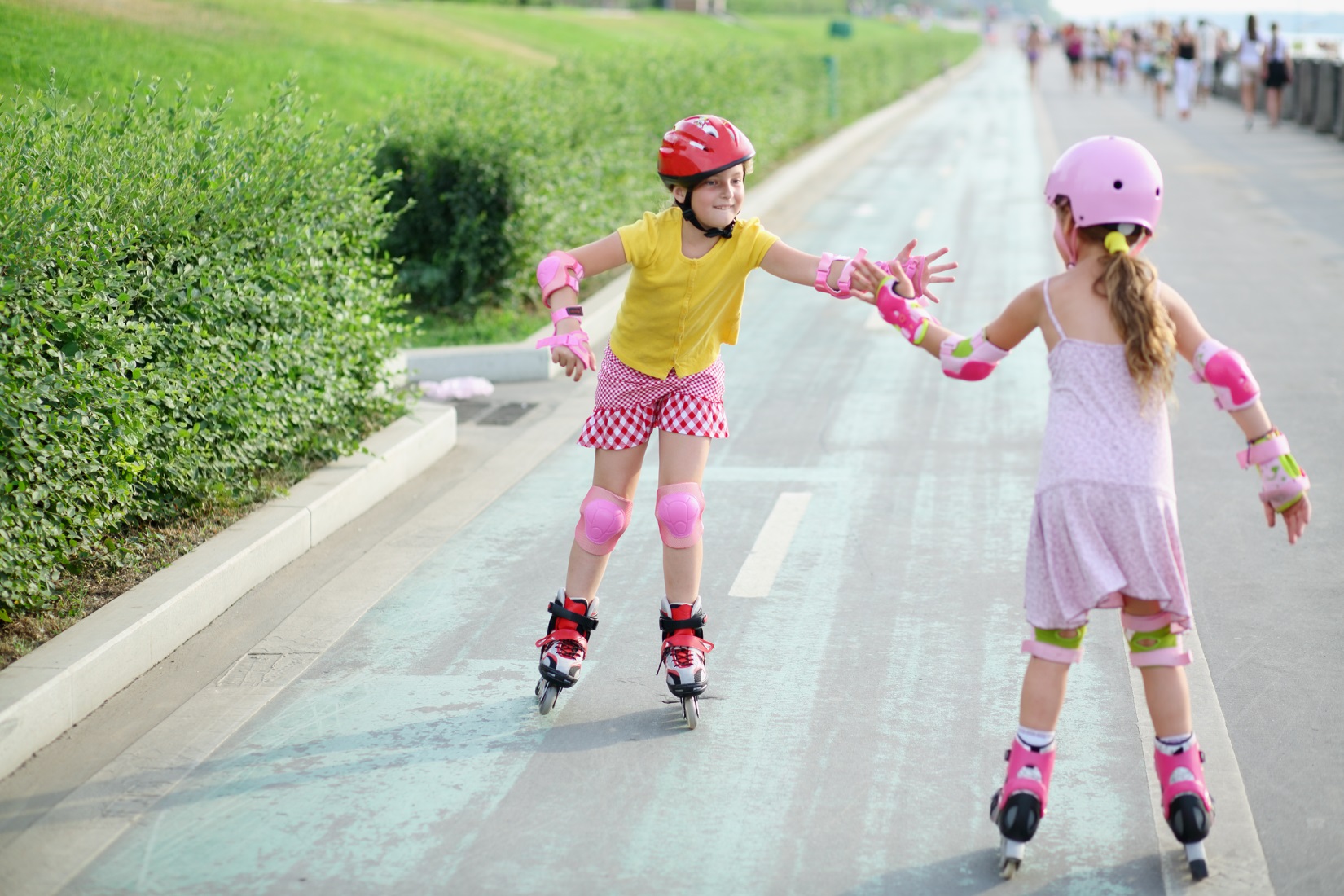 6
What will I feel proud of next?
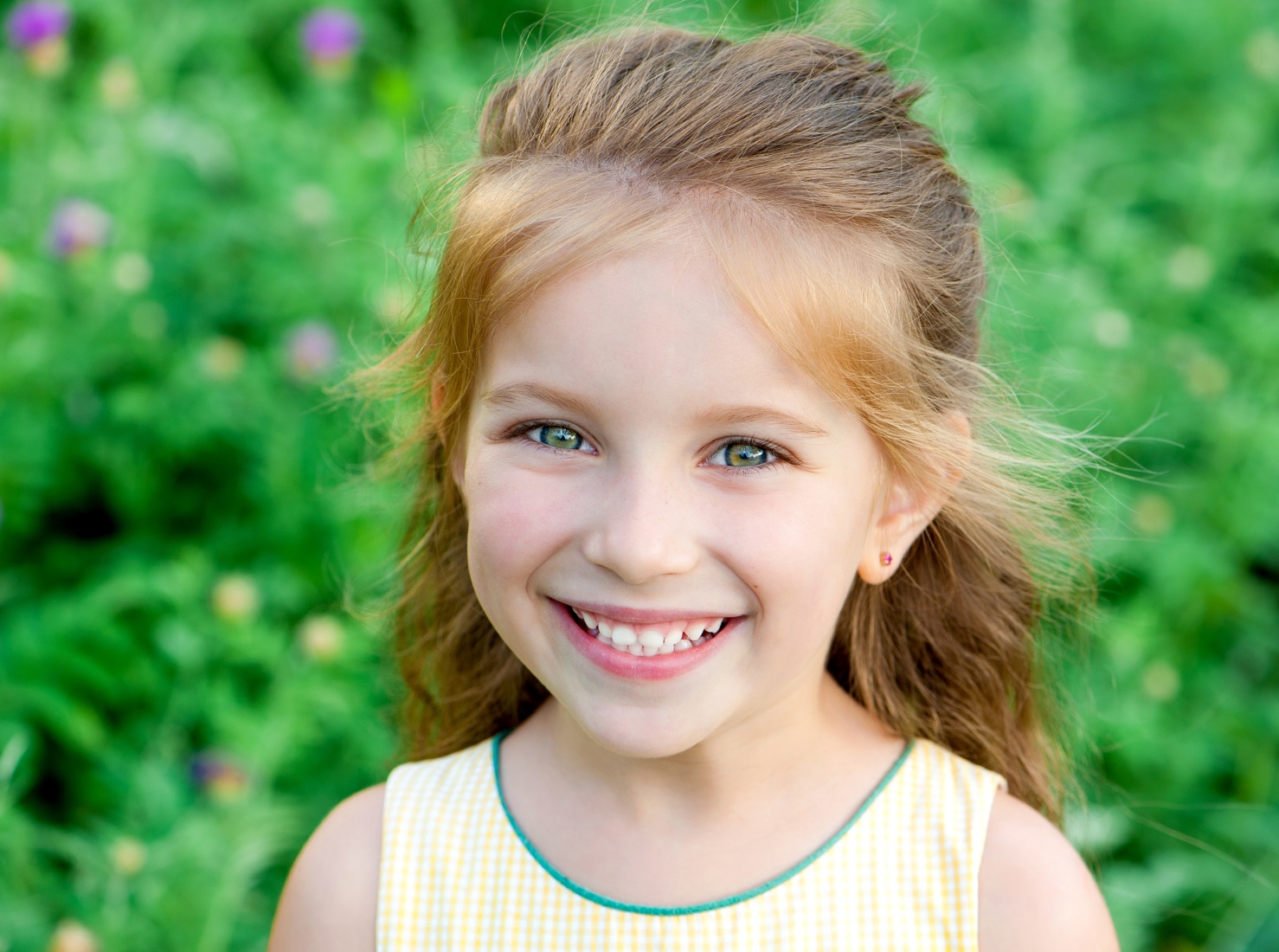 7